Module 11: The Leadership Role of Health Sector in Health in All Policies
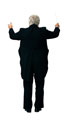 Dr Sanjiv Kumar Leadership Role of Health Sector  in HiAP WHO AFRO Meeting 01-04 Dec  2015
Learning Objectives
Explain the leadership role of Health Sector in HiAP
Describe role of WHO and other partners
Apply the knowledge & Skills by outlining a contemporary Health ministry
Identify key skills for Health professionals for promoting HiAP
Dr Sanjiv Kumar Leadership Role of Health Sector  in HiAP WHO AFRO Meeting 01-04 Dec  2015
Major roles of health authorities in HiAP
Government has ultimate responsibility for health of the people
Health authorities (professionals) are key actors
Evidence based identification, definition & prioritization of health issues
Use/Establish mechanisms of dialogue across government & whole of society
Implement, monitor & evaluate policies & their implementation
Dr Sanjiv Kumar Leadership Role of Health Sector  in HiAP WHO AFRO Meeting 01-04 Dec  2015
Role of Health Authorities
Collaborate & Partner with other ministries, stake holders & CSOs
Strengthen capacity to  use & generate evidence
Promote understanding of social determinants of health and health inequity
Manage, negotiate competing interests
Support development, implementation, monitoring & evaluation of HiAP
Dr Sanjiv Kumar Leadership Role of Health Sector  in HiAP WHO AFRO Meeting 01-04 Dec  2015
Challenges
Access to & ability to influence politicians
Political commitment and discontinuity
Politicization of bureaucracy & corruption
Difficulty in gathering and disseminating evidence
Limited resources including leadership skills among public health professionals
Dr Sanjiv Kumar Leadership Role of Health Sector  in HiAP WHO AFRO Meeting 01-04 Dec  2015
Role of WHO
Brings Health consideration into global, regional & national policy making
Support policies for health promotion & protection
Share good practices and lessons learned
Technical assistance to countries for HiAP
Capacity building of health professionals & civil servants
Dr Sanjiv Kumar Leadership Role of Health Sector  in HiAP WHO AFRO Meeting 01-04 Dec  2015
Leadership among Health Professionals 
Jim Collins 5 levels of Leadership
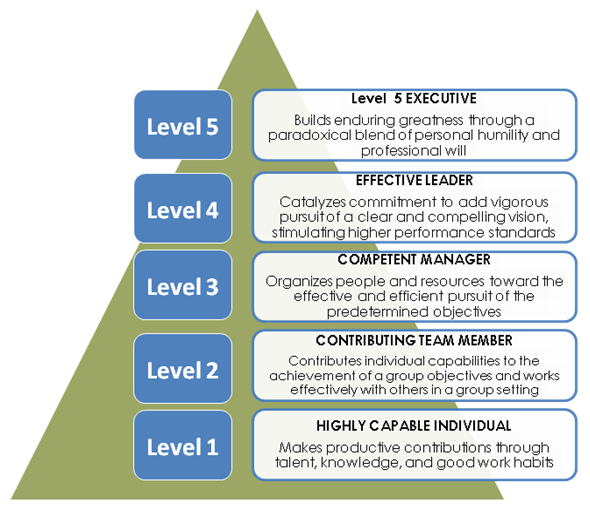 Dr Sanjiv Kumar Leadership Role of Health Sector  in HiAP WHO AFRO Meeting 01-04 Dec  2015
[Speaker Notes: Level 1 – Highly Capable Individual:  Makes productive contributions through talent, knowledge, skills, and good work habits
Level 2 – Contributing Team Member: Contributes to the achievement of group objectives; works effectively with others in a group setting. 
Level 3 – Competent Manager: Organizes people and resources toward effective and efficient pursuit of predetermined objectives.
Level 4 – Effective Leader: Catalyzes commitment to and vigorous pursuit of a clear and compelling vision; stimulates the group to high performance and standards.
Level 5 – Level 5 Executive: Builds enduring greatness through a paradoxical combination of personal humility plus professional will.]
Keeps an eye on external world and benefiting the society: Keeps in touch with what is happening in the external environment. Ensures that the organization contributes to the good of the society through its products and social welfare activities
The Three Circles Leadership Model (Ref Kumar S, Adhish VS, Deoki N. Making sense of theories of leadership for capacity building. Indian J Community Med 2014;39:82-6.)
Enables the organization by developing individuals
Execution of the vision by coaching, Motivation, Delegation, right person in right job, see their role in the vision
The Leader has vision, charisma, integrity, self awareness, strong commitment and change, social, emotional and intellectual intelligence
Dr Sanjiv Kumar Leadership Role of Health Sector  in HiAP WHO AFRO Meeting 01-04 Dec  2015
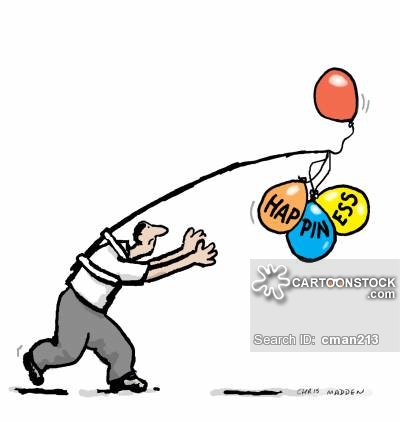 The Skills required for Pursuit of Health in All policies or Happiness
1. Listening Skills
“Most people do not listen with the intent to understand; they listen with the intent to reply.” Stephen R. Covey, The 7 Habits of Highly Effective People: Powerful Lessons in Personal Change
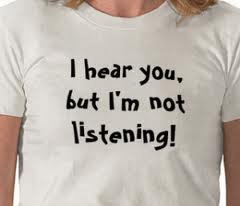 Dr Sanjiv Kumar Leadership Role of Health Sector  in HiAP WHO AFRO Meeting 01-04 Dec  2015
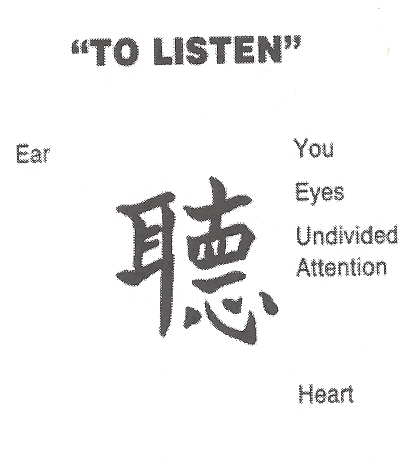 Dr Sanjiv Kumar Leadership Role of Health Sector  in HiAP WHO AFRO Meeting 01-04 Dec  2015
Seven simple ways to enhance listening
Face the speaker
Maintain eye contact 
Focus solely on what the speaker is saying 
Keep an open mind 
Avoid tell the speaker how you handled similar situation 
Even if speaker is complaining, wait until he finishes 
Engage yourself
Dr Sanjiv Kumar Leadership Role of Health Sector  in HiAP WHO AFRO Meeting 01-04 Dec  2015
2. Advocacy Skills
The act of pleading or arguing in favour of something

Highlights to change the “what is” into a “what should be”

A process by an individual or group which aims to influence policy and resource allocation decisions within political, economic, and social systems and institutions
 
Advocacy can include many activities that a person or organization undertakes including media campaigns, public speaking, publishing research etc
Dr Sanjiv Kumar Leadership Role of Health Sector  in HiAP WHO AFRO Meeting 01-04 Dec  2015
Documents for advocacy
Research Update
Abstract
Policy Brief
Talking Points
Research Summary 
Report
Publication in Journal
Press Release
Fact Sheet
Power Point
Website/Internet
Television/ Radio spots
Article in newspapers
Article in magazines
and many others...
Dr Sanjiv Kumar Leadership Role of Health Sector  in HiAP WHO AFRO Meeting 01-04 Dec  2015
KEY ACTORS
Think Tanks
Policy Champions
Peers
Bureaucracy
Media 
Civil Society 
Political Class 
Judiciary
Dr Sanjiv Kumar Leadership Role of Health Sector  in HiAP WHO AFRO Meeting 01-04 Dec  2015
Techniques and Tactics
Dr Sanjiv Kumar Leadership Role of Health Sector  in HiAP WHO AFRO Meeting 01-04 Dec  2015
When Opportunity Knocks
A one-minute message includes:
The statement of the issue
Evidence to support the issue
An example of the problem
The desired policy action
Ideally, only one main point should be communicated (or, if that is not possible, two or three points at the most)
Dr Sanjiv Kumar Leadership Role of Health Sector  in HiAP WHO AFRO Meeting 01-04 Dec  2015
3. Networking Skills
What is networking
Cultivation of productive relationships for employment or business
A force multiplier in advocacy efforts to achieve professional and personal goals 

In today’s world
Virtual Networking: Various professional and social networking sites need to be used effectively to reach out those in your contact easily and fast to communicate and mobilize like-minded persons and groups
Face to face networking: strong way of making new contacts and effectively maintaining old contacts
Dr Sanjiv Kumar Leadership Role of Health Sector  in HiAP WHO AFRO Meeting 01-04 Dec  2015
Forms of Networking
Source: Three Forms of Networking, Ibarra H and  Hunter M Hon, Leaders Create and Use Networks, HBR Jan 2007.
Dr Sanjiv Kumar Leadership Role of Health Sector  in HiAP WHO AFRO Meeting 01-04 Dec  2015
[Speaker Notes: As a manager moves into leadership role his network must move itself externally and towards future.]
4. Emotional Competencies
Emotional Intelligence (Salovey & Meyers) “a type of social intelligence that involves the ability to monitor one’s own and others’ emotions, to discriminate among them, and to use this information to guide one’s thinking and actions”
4 X more important than IQ in determining professional success
High emotional intelligence has a relationship to strong job performance
Dr Sanjiv Kumar Leadership Role of Health Sector  in HiAP WHO AFRO Meeting 01-04 Dec  2015
Four areas of Emotional Competencies
Dr Sanjiv Kumar Leadership Role of Health Sector  in HiAP WHO AFRO Meeting 01-04 Dec  2015
5. Working with Difficult Persons/Behaviors
A difficult person is anyone who causes irritation, upset, stress or anxiety 
It is difficult ‘behavior’ rather than ‘person’ 
There are three levels of difficult persons:
Difficult some of the times. includes almost everyone 
When a person’s behavior affects more than one person on a regular basis 
Include persons who purposely hurt or harm others through their behavior
Dr Sanjiv Kumar Leadership Role of Health Sector  in HiAP WHO AFRO Meeting 01-04 Dec  2015
Three skills to deal with difficult Persons
Keep your focus on the problem and not on the person, otherwise, even non issues will become issues
Agree with the person what are the issues that need to be addressed. Focus your conversation on logic and issues 
Look for option agreeable to both of you
Dr Sanjiv Kumar Leadership Role of Health Sector  in HiAP WHO AFRO Meeting 01-04 Dec  2015
Sum up
Health Sector professionals have to take a leadership role for leading HiAP
Challenges in leading HiAP
WHO is committed to support country efforts to promote HiAP
Five main skills for Health professionals for promoting HiAP
Dr Sanjiv Kumar Leadership Role of Health Sector  in HiAP WHO AFRO Meeting 01-04 Dec  2015
Thank You
Dr Sanjiv Kumar Leadership Role of Health Sector  in HiAP WHO AFRO Meeting 01-04 Dec  2015